第八章 投影与识图
8.2  平行投影
第3课时
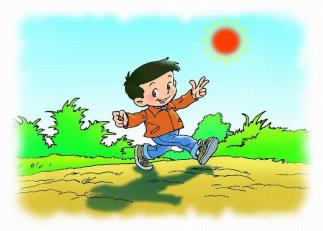 WWW.PPT818.COM
复习回顾
正投影的规律：
当物体平行于投影面时，其正投影与原物体的形状、大小        ；
     当物体倾斜于投影面时，其正投影与原物体的形状、大小        ；
   当物体垂直于投影面时，其正投影成        ．
平行形不变，倾斜形改变，垂直成线段．
合作探究
自主预习并完成下列问题：

例1思考的问题:

(1)说出直棱柱的各侧面和底面在水平投影面内的正投影形状和大小.

(2)画出这个直棱柱在水平投影面内的正投影.
合作探究
例2思考的问题:

      (1)分别说出竖直投影面与水平投影面内的正投影的形状和大小.

      (2)分别画出圆柱在竖直投影面和水平投影面内的正投影.
精讲点拨
分析：
根据正投影的规律
正投影的画图步骤
巩固练习
一个几何体在一平面内的正投影是正方形，这个几何体可能是什么形状？说出其中的两种不同几何体的名称.
课堂小结
通过本节课的学习，谈谈你的收获？